VY_32_ INOVACE_ 365
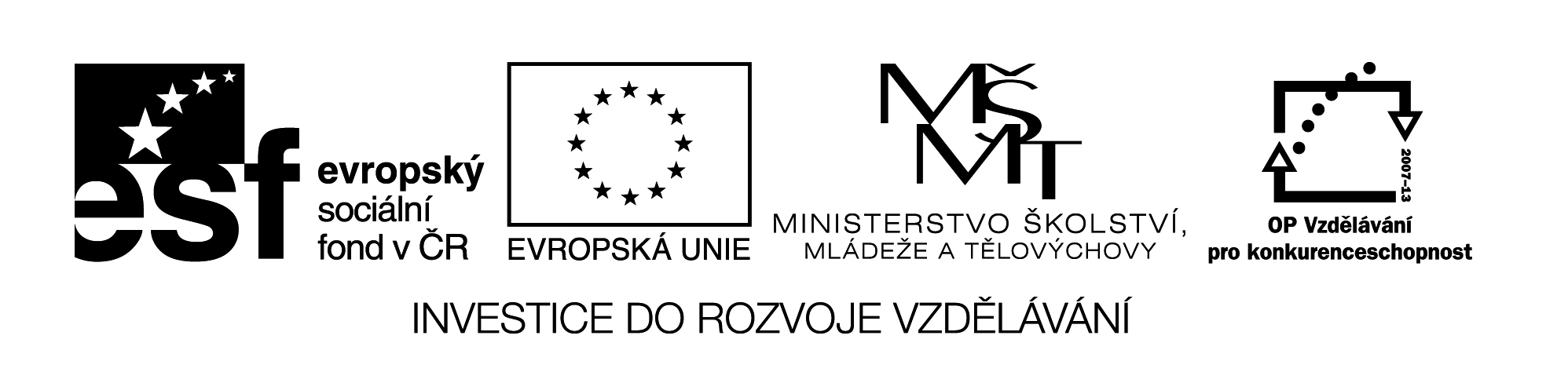 NÁŘADÍ
čepovka
čepovka
PILA
děrovka
Přímočará děrovka
Pila na dřevo
ocaska
ocaska
PILA
Brusný  papír
Dláto  na dřevo
ruční
elektrický
Hoblík
Rašple na dřevo
Rejsek
Rejsek
Úhelník –příložný,Spojovací
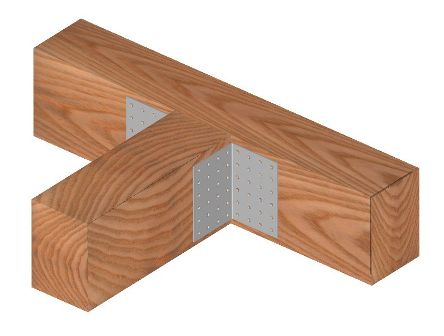 Pilník
Svěrák  a příruční svěrák
Kleště , štípací , různé
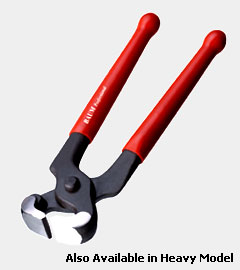 Kombinační kleště
Kladivo-pokrývačské , kovářské
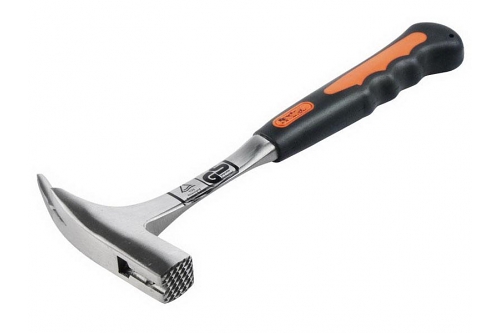 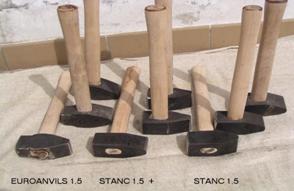 Šroubováky
Vrtačka , příklepová
Vodováha
Truhlářská a tesařská sekera
Záhlubník do dřeva
nářadí
Spojení čepem a dlabem
VY_32_ INOVACE_ 365
Zdroje použitch obrázků v prezentaci _-  NÁŘADÍ:  
                       
2.okno prezentace:
http://images.google.com/imgres?q=pila+%C4%8Depovka&hl=cs&biw=1366&bih=673&tbm=isch&tbnid=onJBEwa8UiG2_M:&imgrefurl=http://www.dobre-naradi.cz/zbozi/pila-cepovka-250-mm-dubova-pokosnice-300-mm/p-11947&docid=8R-RGF5T2_LkpM&imgurl
http://images.google.com/imgres?q=pila+%C4%8Depovka&hl=cs&biw=1366&bih=673&tbm=isch&tbnid=karH5RKVQzYG7M:&imgrefurl=http://www.modding.cz/%3Fp%3D67&docid=sbOCluSPkzlFkM&imgurl
3.okno prezentace:
http://images.google.com/imgres?q=d%C4%9Brovka&num=10&hl=cs&biw=1366&bih=673&tbm=isch&tbnid=3LxGtrEB9d7f1M:&imgrefurl=http://www.rr-naradi.cz/pila-na-drevo-derovka-300mm-8zubu-na-25mm&docid=qneTa31CW64e8M&imgurl
http://images.google.com/imgres?q=d%C4%9Brovka&num=10&hl=cs&biw=1366&bih=673&tbm=isch&tbnid=qyrrk-ht1-Z-MM:&imgrefurl=http://www.pujcovnarentia.cz/primocara-pila-derovka-MAKITA-4303.html&docid=B91pVqNkAhvO9M&imgurl

4.okno prezentace :
http://images.google.com/imgres?q=ocaska&hl=cs&biw=1366&bih=673&tbm=isch&tbnid=GvKqniDtvfQsdM:&imgrefurl=http://www.nakupka.cz/vyrobek/pila-ocaska-dwt-ss-500-vs/&docid=2R10wpP2dBZLPM&imgurl
http://images.google.com/imgres?q=ocaska&hl=cs&biw=1366&bih=673&tbm=isch&tbnid=0nUfh8Pl06HctM:&imgrefurl=http://www.rr-naradi.cz/pila-ocaska-450mm-9-zubu-na-25mm&docid=_yUsg-slOAIBgM&imgurl
VY_32_ INOVACE_ 365
5.okno prezentace:
http://images.google.com/imgres?q=brusn%C3%BD+pap%C3%ADr+na+d%C5%99evo&hl=cs&biw=1366&bih=673&tbm=isch&tbnid=yJYwlEsbPCOOOM:&imgrefurl=http://www.conrad.cz/brusny-papir-20-ks-na-drevo-a-na-kov.k812319&docid=xsCPB97XoWg3eM&imgurl
http://images.google.com/imgres?q=brusn%C3%BD+pap%C3%ADr+na+d%C5%99evo&hl=cs&biw=1366&bih=673&tbm=isch&tbnid=CxImH5oWwnh0YM:&imgrefurl=http://www.autoboxy.com/brusny-papir-na-drevo-zrnitost-40-role-200mm-x-50-m-yato-yt-8483/d-130424/&docid=DcWI2CsbxptpnM&itg=1&imgur

6.okno prezentace:
http://images.google.com/imgres?q=dl%C3%A1to+na+d%C5%99evo&hl=cs&biw=1366&bih=673&tbm=isch&tbnid=U-kXxpffBObWFM:&imgrefurl=http://www.mrk.cz/diskuse.php%3Fid%3D645483&docid=PXJ5Cpel1toEBM&imgurl

7.okno prezentace:
http://images.google.com/imgres?q=hobl%C3%ADk&hl=cs&biw=1366&bih=673&tbm=isch&tbnid=HPCvAWejwEIVEM:&imgrefurl=http://www.vesko.cz/hoblik-hladik-b45-39609.html&docid=2dI3UPxuMa0iQM&imgurl
http://images.google.com/imgres?q=hobl%C3%ADk&hl=cs&biw=1366&bih=673&tbm=isch&tbnid=sJ8rw21wybc-mM:&imgrefurl=http://www.rr-naradi.cz/hoblik-elektricky-bt-pl-750-einhell-blue&docid=akjh3Fo5aZi5NM&imgurl

8.okno prezentace:
http://images.google.com/imgres?q=ra%C5%A1ple+na+d%C5%99evo&hl=cs&biw=1366&bih=673&tbm=isch&tbnid=YihXZ3GmLwhq4M:&imgrefurl=http://www.nakupka.cz/vyrobek/rasple-toya-na-drevo-200-mm-sada-3-ks-to-25230/&docid=jjFe72UBwM10EM&imgurl
http://images.google.com/imgres?q=ra%C5%A1ple+na+d%C5%99evo&hl=cs&biw=1366&bih=673&tbm=isch&tbnid=bL54i9EJHd7Z4M:&imgrefurl=http://www.narexby- eshop.cz/narex/eshop/12-1-Novinky-2011-2012/0/5/256-Rasple-plocha-16x4&docid=IBLrh-d9nZSwfM&imgurl
VY_32_ INOVACE_ 365
9.okno prezentace:
http://images.google.com/imgres?q=rejsek+truhl%C3%A1%C5%99sk%C3%BD&hl=cs&biw=1366&bih=673&tbm=isch&tbnid=d_SAyWWyqkg5xM:&imgrefurl=http://www.produm.eu/cz/zbozi/185_0/rucni-naradi/rejsek-truhlarsky-s-metre-%3Fid%3D26783&docid=nip_EjR6D5Tb1M&imgurl
http://images.google.com/imgres?q=rejsek+truhl%C3%A1%C5%99sk%C3%BD&hl=cs&biw=1366&bih=673&tbm=isch&tbnid=t3uVs7ceNwaj0M:&imgrefurl=http://www.naradistubai.cz/kategorie.aspx%3Fkategorie%3D303&docid=ORNHgS3ydowk7M&imgur

10.okno prezentace:
http://images.google.com/imgres?q=rejsek+truhl%C3%A1%C5%99sk%C3%BD&hl=cs&biw=1366&bih=673&tbm=isch&tbnid=mNJ1OdMJoGCfgM:&imgrefurl=http://www.foerch.cz/product.aspx%3Fp%3D3fa67f59-2475-4df2-8658-b96a263e8b79%26g%3Df07e756b-9bf9-43c9-8c6e-21a0f41d1497&docid=cSjbFLTMaS923M&imgurl

11.okno prezentace:
http://images.google.com/imgres?q=%C3%BAheln%C3%ADk+p%C5%99%C3%ADlo%C5%BEn%C3%BD&hl=cs&biw=1366&bih=673&tbm=isch&tbnid=01rPFquxcorEdM:&imgrefurl=http://www.vltava2009.cz/klz/department-181-uhelniky.html&docid=CW0_P_Msu4t_9M&imgurl
http://images.google.com/imgres?q=%C3%BAheln%C3%ADk+spojovac%C3%AD&hl=cs&biw=1366&bih=673&tbm=isch&tbnid=weU24YOIUNclWM:&imgrefurl=http://www.foerch.cz/product.aspx%3Fp%3Dc2a71ce5-7a4c-46b2-96cf-dc1635096800%26g%3Dbfe42525-aa53-4bcb-845b-e1d45ba93f23&docid=mi1qIohcdsoPmM&imgurl
http://images.google.com/imgres?q=%C3%BAheln%C3%ADk+spojovac%C3%AD&hl=cs&biw=1366&bih=673&tbm=isch&tbnid=9m1_HemIIXVAjM:&imgrefurl=http://www.obchodprodilnu.cz/spojovaci-uhelniky-pozinkovane-bez-prolisu-sila-2-mm-0585.html&docid=9WK3TZs2G1jDQM&imgurl
VY_32_ INOVACE_ 365
12.okno prezentace
http://images.google.com/imgres?q=piln%C3%ADky&hl=cs&biw=1366&bih=673&tbm=isch&tbnid=D0Sp1NpakajsYM:&imgrefurl=http://www.naradie1.sk/pilniky-ihlove-10dielna-sada-extol-p-1584.html&docid=OI06hXelyTK9nM&imgurl
http://images.google.com/imgres?q=piln%C3%ADky&hl=cs&biw=1366&bih=673&tbm=isch&tbnid=d5KI1uOQ8f7sKM:&imgrefurl=http://www.modding.cz/%3Fp%3D42&docid=8pDA8kTGFolhLM&imgurl

13.okno prezentace:
http://images.google.com/imgres?q=sv%C4%9Br%C3%A1k&hl=cs&biw=1366&bih=673&tbm=isch&tbnid=YWO6cVpGQpvCzM:&imgrefurl=http://www.naradi-jz.cz/naradi-jz/eshop/4-1-Rucni-naradi/50-2-Sveraky-YORK&docid=uEWPNkNKMqRHnM&imgurl
http://images.google.com/imgres?q=sv%C4%9Br%C3%A1k&hl=cs&biw=1366&bih=673&tbm=isch&tbnid=TSbwvK56Su1YDM:&imgrefurl=http://levne-dilenske-naradi.eod.cz/rucni-naradi/sveraky/proma-sv-125-prirucni-sverak&docid=1CzyxXPYpGrwWM&imgurl

14.okno prezentace:
http://images.google.com/imgres?q=kle%C5%A1t%C4%9B&hl=cs&biw=1366&bih=673&tbm=isch&tbnid=dIuoZoddjFfW5M:&imgrefurl=http://www.zvak.cz/eshop/ostatni-kleste/%3Fst%3D2&docid=MSCXIZlp59nZsM&imgurl
http://images.google.com/imgres?q=kle%C5%A1t%C4%9B&hl=cs&biw=1366&bih=673&tbm=isch&tbnid=024v_iqEsOxn-M:&imgrefurl
http://images.google.com/imgres?q=kle%C5%A1t%C4%9B&hl=cs&biw=1366&bih=673&tbm=isch&tbnid=hg0fEr5YPqgY7M:&imgrefurl=http://obchod.ekroline.cz/store/department-31-profesionalni-naradi-baum.html&docid=r0fAU9MGElWvRM&imgurl
15.okno prezentace:
http://images.google.com/imgres?q=kombina%C4%8Dky&start=171&hl=cs&biw=1366&bih=673&tbm=isch&tbnid=M_jSzNUNshOHKM:&imgrefurl=http://www.trade1st.co.uk/productdetail/Fixing-Tools/774.aspx&docid=f7r4fiWwOGibHM&imgurl
http://images.google.com/imgres?q=kombina%C4%8Dky&hl=cs&biw=1366&bih=673&tbm=isch&tbnid=M2rmddHFZ65idM:&imgrefurl=http://temsik.co.za/index.php%3Fmain_page%3Dindex%26cPath%3D24&docid=fPjl-GOgVzmsmM&imgurl

16.okno prezentace:
http://images.google.com/imgres?q=kladivo&hl=cs&biw=1366&bih=673&tbm=isch&tbnid=PoZL4KI-XbSL7M:&imgrefurl=http://www.naradi-asist.cz/kladivo-zamecnicke-300-g-p-596.html&docid=eGnTRYxrgpGk1M&imgurl
http://images.google.com/imgres?q=kladivo&hl=cs&biw=1366&bih=673&tbm=isch&tbnid=ZuavCjo1k19hhM:&imgrefurl=http://www.integ.cz/shop.htm&docid=3Xcsn1GdMHeRAM&imgurl
http://images.google.com/imgres?q=kladivo+kov%C3%A1%C5%99sk%C3%A9&hl=cs&biw=1366&bih=673&tbm=isch&tbnid=7YmtQ-CFVIn1xM:&imgrefurl=http://www.prumyslovy-servis.cz/index_soubory/Page2355.htm&docid=30woK3ZowPNA_M&imgurl
http://images.google.com/imgres?q=kladivo+pokr%C3%BDva%C4%8Dsk%C3%A9&hl=cs&biw=1366&bih=673&tbm=isch&tbnid=0VN8k-2NSgkLRM:&imgrefurl=http://www.rr-naradi.cz/kladivo-pokryvacske-600g-kovane-z-jednoho-kusu-s-magnetem&docid=84gogJ-VzvmLZM&imgurl

 17.okno prezentace:
http://images.google.com/imgres?q=%C5%A1roubov%C3%A1k&hl=cs&biw=1366&bih=673&tbm=isch&tbnid=M70ei7mN03pGwM:&imgrefurl=http://www.sunlitemitre10.com.au/Our-Range/Hand-Tools/screwdrivers&docid=axUQxNGlDTemQM&imgurl
http://images.google.com/imgres?q=%C5%A1roubov%C3%A1k&hl=cs&biw=1366&bih=673&tbm=isch&tbnid=5UzBYTX-Z_J3IM:&imgrefurl=http://craziestgadgets.com/2008/12/14/4000-electric-screwdriver-holds-your-screws/&docid=BC02r8bHTSG4ZM&imgurl
VY_32_ INOVACE_ 365
VY_32_ INOVACE_ 365
18.okno prezentace:
http://images.google.com/imgres?q=vrta%C4%8Dka&hl=cs&biw=1366&bih=673&tbm=isch&tbnid=8lJ0lKnbJrYIqM:&imgrefurl=http://www.naradiweb.cz/vrtacky-95&docid=pbDZI4qdM0bESM&imgurl
http://images.google.com/imgres?q=vrta%C4%8Dka&hl=cs&biw=1366&bih=673&tbm=isch&tbnid=R8OPujsOctyAqM:&imgrefurl=http://www.naradisatek.cz/priklepova-vrtacka-narex-evp-13-h-2ca.html&docid=xiRcCx3QBB2C4M&imgurl

19.okno prezentace:
http://images.google.com/imgres?q=vodov%C3%A1ha&hl=cs&biw=1366&bih=673&tbm=isch&tbnid=csuT-EFuOZaYyM:&imgrefurl=http://www.remeslnyobchod-e-shop.cz/www-remeslny-obchod-e-shop-cz/eshop/7-1-Vodovahy&docid=ZhzziRUb_YB8DM&imgurl
http://images.google.com/imgres?q=vodov%C3%A1ha&hl=cs&biw=1366&bih=673&tbm=isch&tbnid=OQl6klKQXNNM2M:&imgrefurl=http://en.wikipedia.org/wiki/Spirit_level&docid=Z_ucR17_s9AXkM&imgurl

 20.okno prezentace:
http://images.google.com/imgres?q=sekera+truhl%C3%A1%C5%99sk%C3%A1+a+tesa%C5%99sk%C3%A1&hl=cs&biw=1366&bih=673&tbm=isch&tbnid=mEAbQX5mroJS5M:&imgrefurl=http://www.naradistubai.cz/kategorie.aspx%3Fkategorie%3D251&docid=YLttD-yJ3Hg8RM&imgurl
http://images.google.com/imgres?q=z%C3%A1hlubn%C3%ADk+do+d%C5%99eva&hl=cs&biw=1366&bih=673&tbm=isch&tbnid=2geYpcOJPqW-jM:&imgrefurl=http://www.landsmann.cz/hawera-104944-zahlubnik-do-dreva-pr-20x90mm-90-rucni-s-plastovou-rukojeti_d15950.html&docid=rVdTzSUIJ7z9LM&imgurl

 21.okno prezentace
http://images.google.com/imgres?q=%C3%BAheln%C3%ADky&start=200&hl=cs&biw=1366&bih=673&tbm=isch&tbnid=jE9uTZznab4WWM:&imgrefurl
VY_32_ INOVACE_ 365
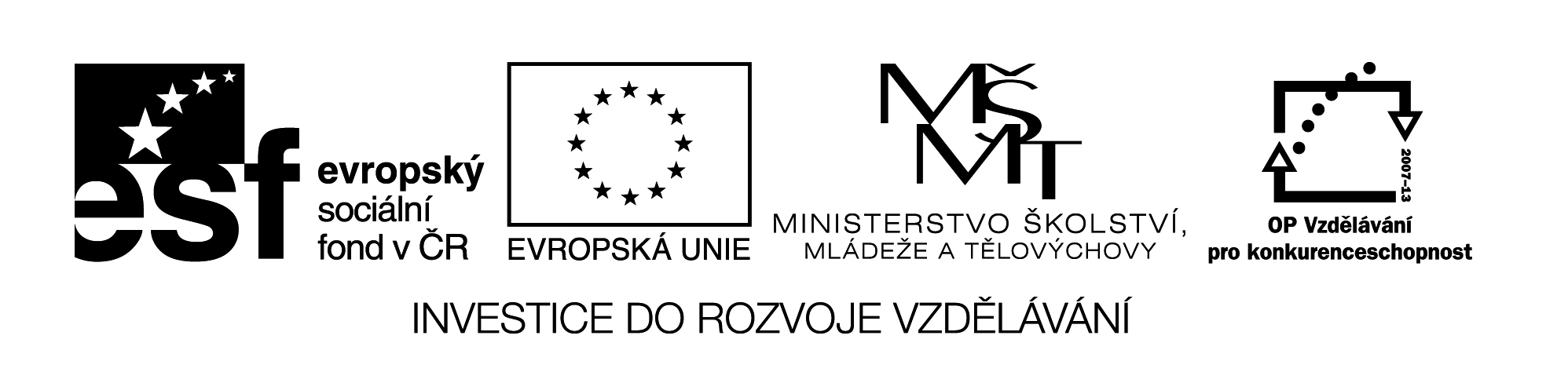